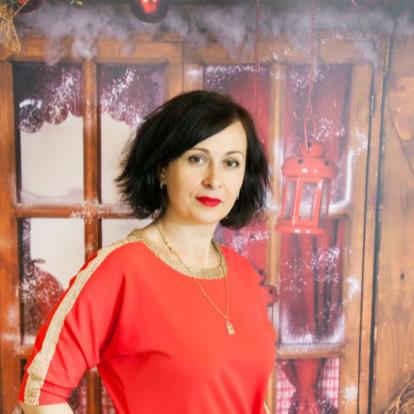 "Вільна гра"
Вихователь 
КЗ "ДНЗ №1 ВМР"
Полянська Тетяна Іванівна
«Безмежний світ гри з LEGO®»
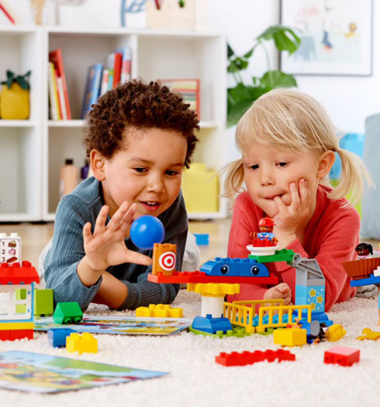 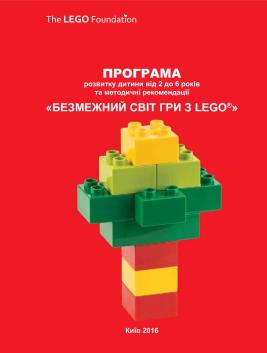 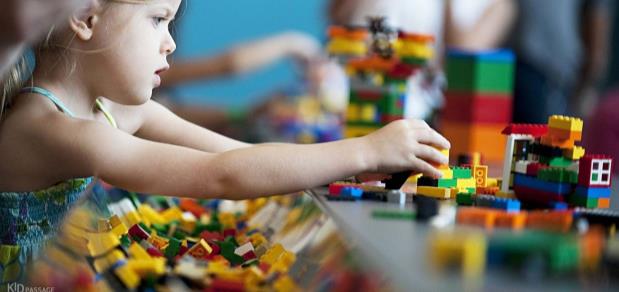 Серед розмаїття ігор, які захоплюють дітей, 
важливе місце посідає 
вільна гра.
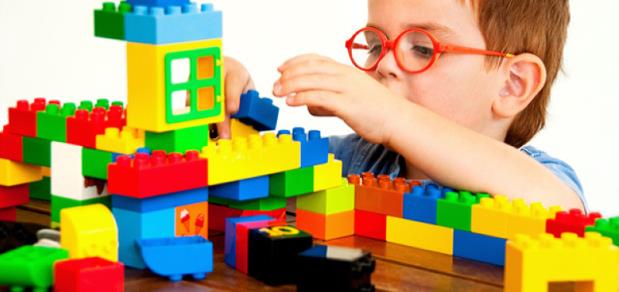 ​Вільна гра виникає за особистою ініціативою дітей, вони самостійно встановлюють правила та розподіляють ролі між гравцями.
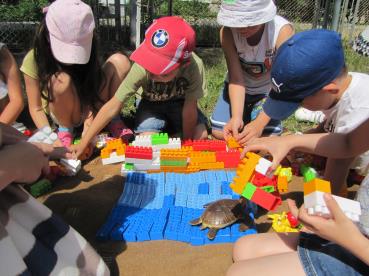 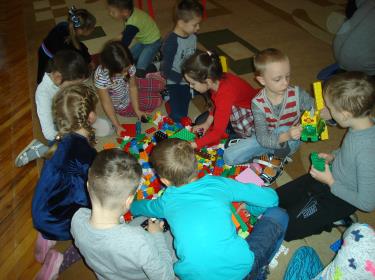 У ній вони реалізовують власні задуми, по – своєму діють, змінюють за своїм уявленням реальне життя.
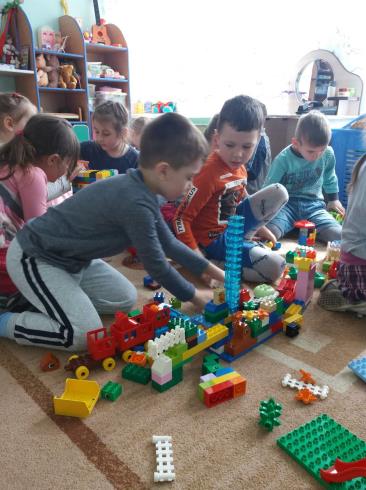 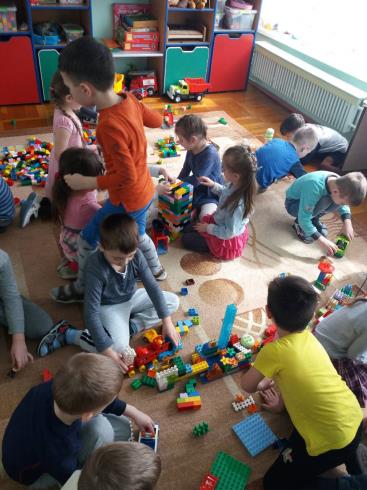 "Гараж для автомобіля"
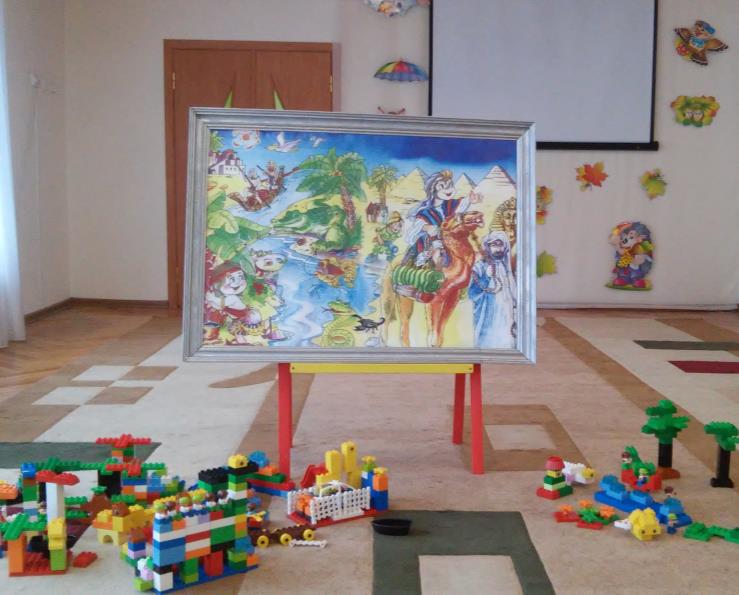 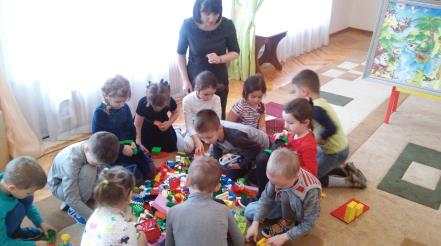 "Єгипет"
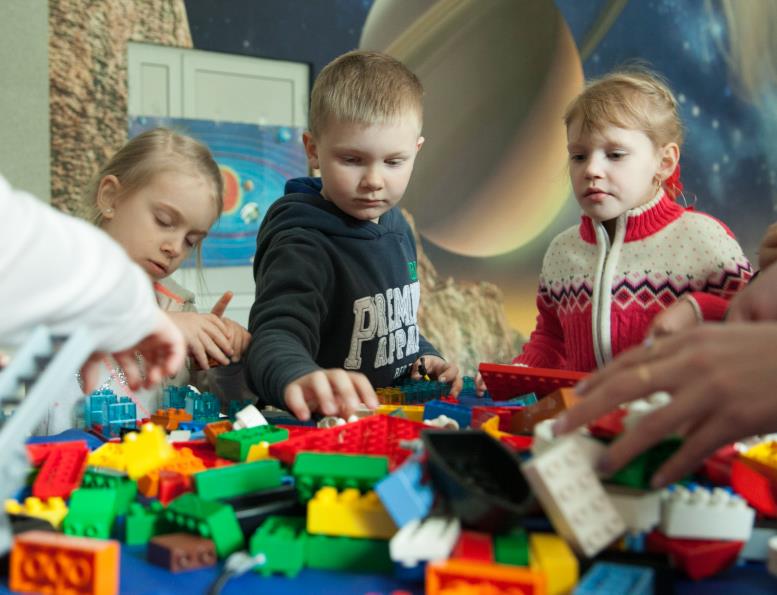 Вільна гра з LEGO® дає можливість дітям активізувати самостійну пізнавальну діяльність.
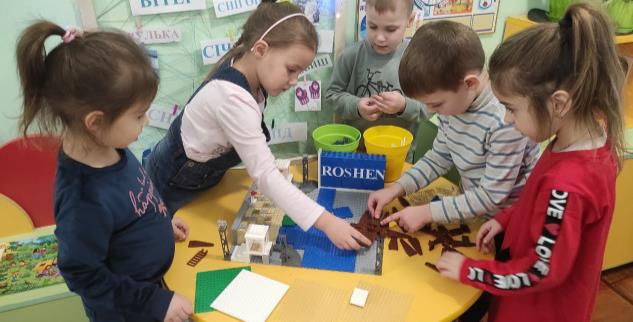 У вільній грі діти відчувають задоволення від самого процесу та результату створення нового.
Вони відкривають нові закономірності, оволодівають нестандартними способами використання предметів та речей в результаті вільного пошуку
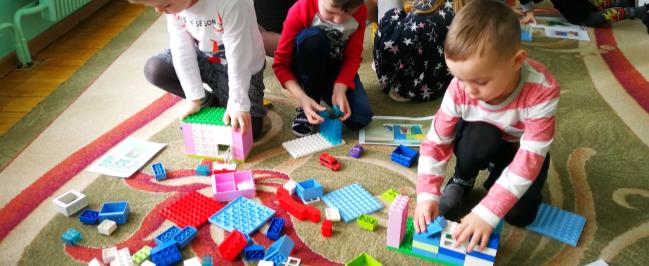 ВИКОРИСТАНІ ДЖЕРЕЛА:
Програма розвитку дитини від 2 до 6 років та методичні рекомендації «Безмежний світ з  LEGO». Київ, 2016.
Парціальна програма розвитку дитини від 2 до 6 років через гру «Творці майбутнього» та методичні рекомендації. Запоріжжя, Статус, 2022.
Методичний посібник із фасилітації ігрової взаємодії з дітьми дошкільного віку «Граємо разом». Запоріжжя, Статус, 2022.
ДЯКУЮ ЗА УВАГУ!